JCM OSCE
AHNH
2 Oct 2013
Case 1
M/20
Walk-in case
Chest discomfort for 1 hour
BP 114/89 P77
What are the differential diagnoses?
Differential diagnoses
STEMI
Pericarditis
LV aneurysm
BER
BER
Concave ST elevation
Diffuse ST elevation
Typically seen in leads V2 to V5
Notching at J point 
Relative temporal stability
Pericarditis
Sinus tachycardia
Diffuse concave ST elevation
PR segment depression 
Best seen in inferior leads and V6
PR segment elevation in aVR
[Speaker Notes: Emergency Medicine: Avoiding the Pitfalls and Improving the Outcomes]
HsTnT 293ng/L
Echo: normal
Viral titer negative
Case 2
M/15
SOB and throat obstruction for few hours
Pneumomediastinum
What are the possible causes?
[Speaker Notes: Mason: Murray and Nadel's Textbook of Respiratory Medicine, 5th ed.]
[Speaker Notes: Mason: Murray and Nadel's Textbook of Respiratory Medicine, 5th ed.]
Case 3
M/60
Fell on outstretched hand
Fracture of triquetrum
Dorsal chip fracture
Cast for 4 weeks
Good prognosis
Case 4
F/29
Abdominal distension and NBO for 3 days
No vomiting
Similar episodes before
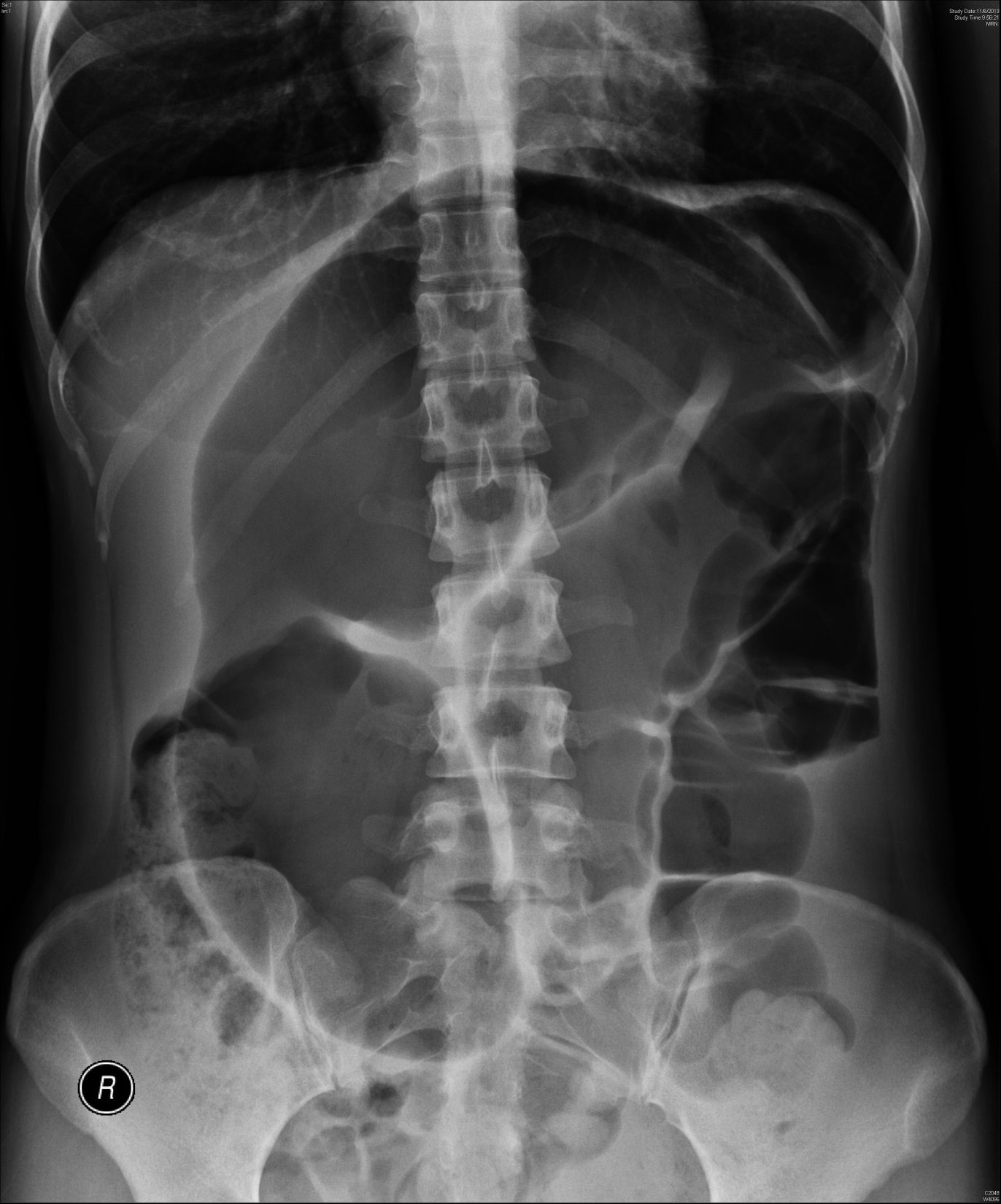 Sigmoid volvulus
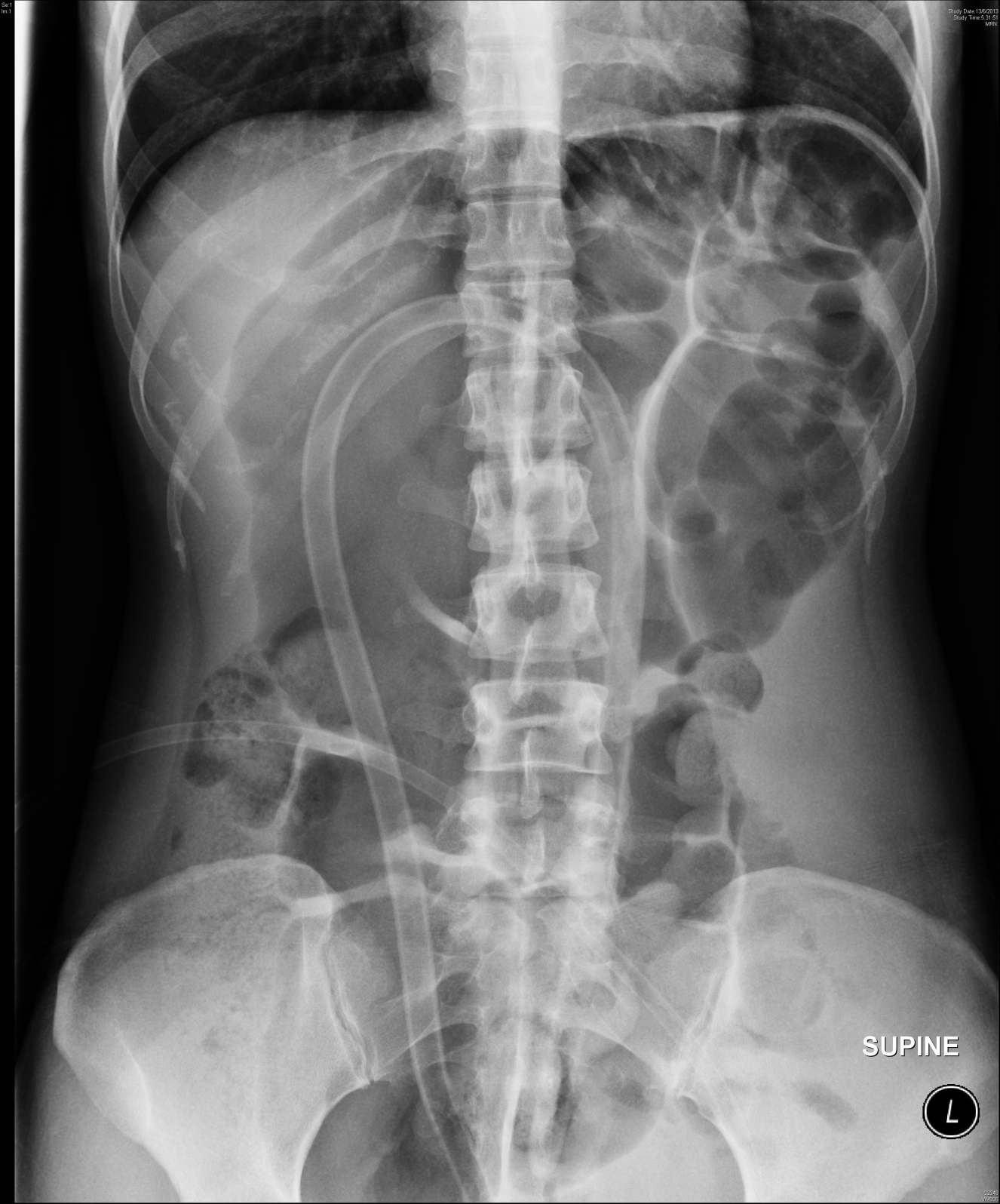 Emergency
Endoscopic decompression
Elective
Colectomy for recurrent cases
Case 5
F/80
Abdominal distension for 1 day
Abdominal aortic aneurysm
Resuscitation
USG/CT
Operation
Case 6
M/13
Twisted right leg while chasing others at school
What is the diagnosis?
Posterior hip dislocation 
position of modesty
What is the commoner mechanism of injury?
MVA dashboard injury
What are the potential complications?
Sciatic palsy 
Femoral vessels injury
Acetabular and femoral head fracture
Joint instability
AVN
Traumatic arthritis
What is the management at A&E?
Reduction within 6 hours under procedural sedation or general anesthesia
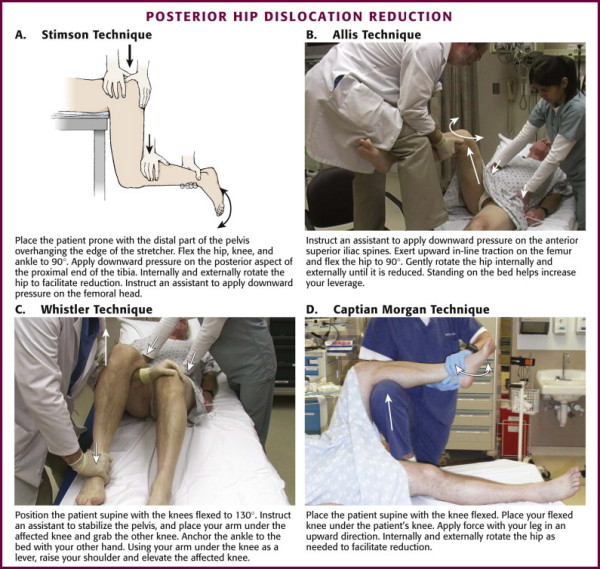 [Speaker Notes: Roberts: Roberts and Hedges' Clinical Procedures in Emergency Medicine, 6th ed.]
The end